1
SQLCreating and Managing Tables
lecture4
Database ObjectsDatabase Objects
Database Objects
All the previews database objects can be created using CREATE sql statement
Tables
Creating tables
The alter statement
Dropping table
Creating table: Syntax
Database tables created using (CREATE TABLE  statement)
The Minimal Syntax is:



You Specify:
tablename : The name you chooses for the table
column : Column name
data type : column data type  which specifies the type of data to be stored in this column and  column size
DEFAULT expr: specifies a default value if a value is omitted in the  INSERT statement
CREATE  TABLE   tablename (column data type [DEFAULT expr], …..);
Creating table: Naming Rules
Table names and column names:
Must begin with a letter
Must be 1 to 30 characters long
Must contain only A–Z, a–z, 0–9, _, $, and #
Must not duplicate the name of another object owned by the same user
Must not be an Oracle Server reserved word
Note: Names are not case sensitive. (For example, EMPLOYEES is treated as the same name as eMPloyees or eMpLOYEES.)
Creating table: Naming Guideline
Table names and column names:
Use a descriptive names for table as well the other database objects
Names are not case sensitive. (For example, EMPLOYEES is treated as the same name as eMPloyees or eMpLOYEES.)
Creating table: Data Types
Creating table: Data Types
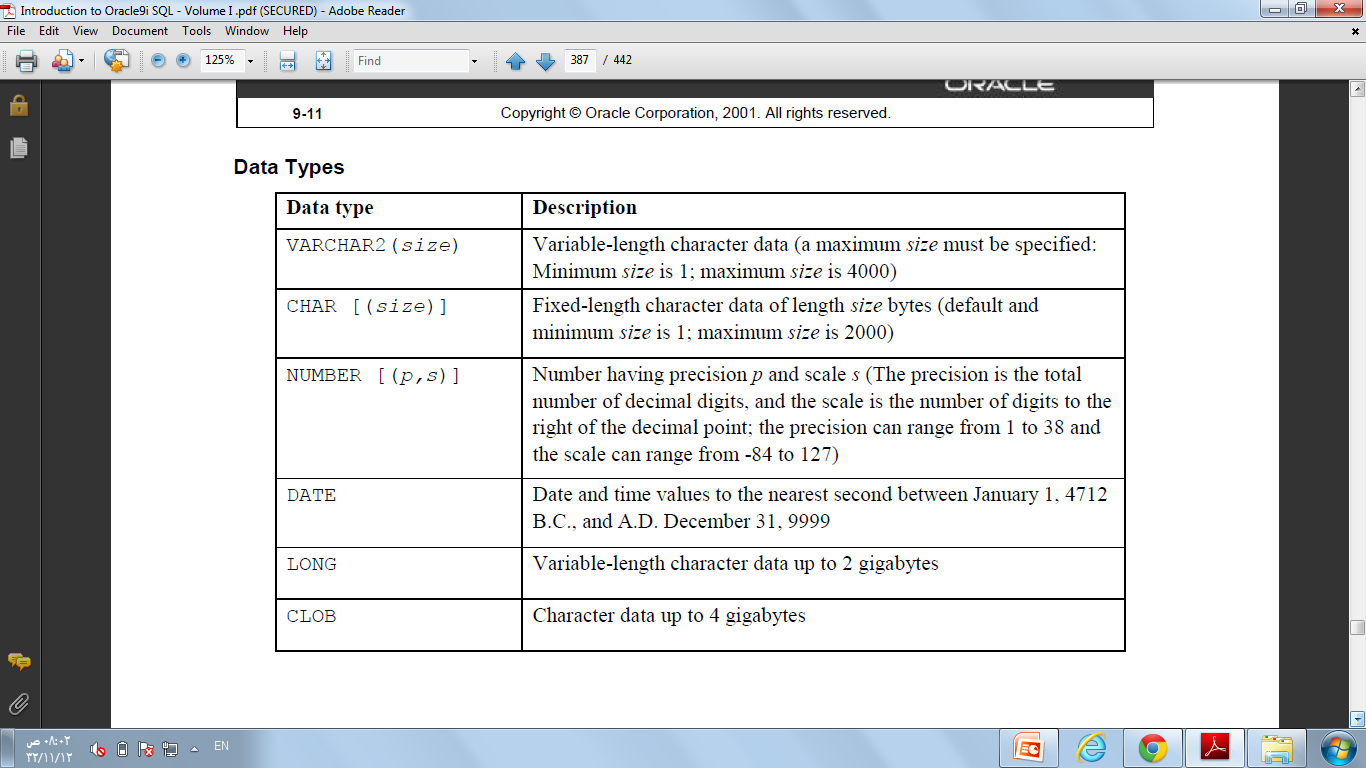 Creating table: Data Types (Cont.)
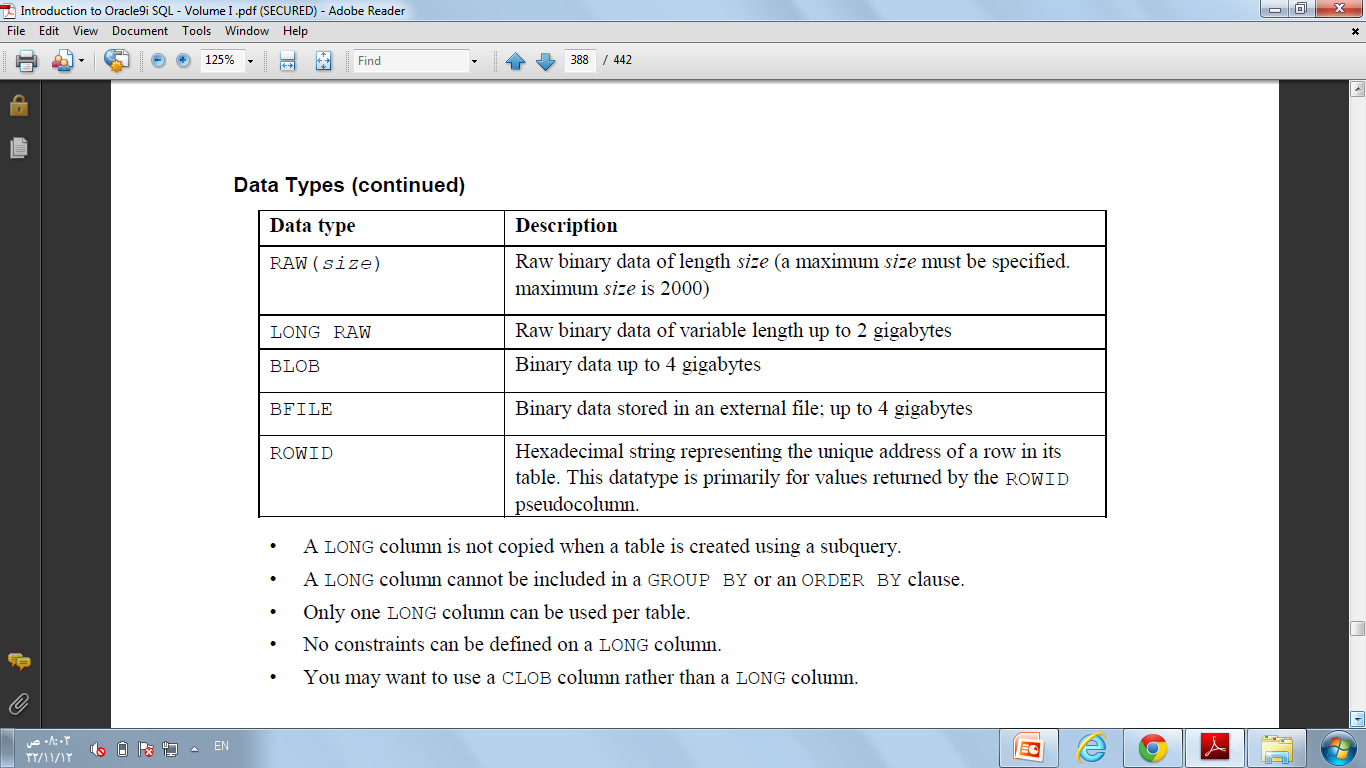 Creating table: DEFAULT
Specify default value for the column during the INSERT  operation  Prevents NULL values  from entering  the columns if  the row entered inserted without a value for the column
For the DEFAULT :
Literal values, expressions, or SQL functions are legal values
 Another column’s name or pseudocolumn are illegal values
The DEFAULT value data type must match the column data type
Creating table: Example
Crete a Table
CREATE  TABLE   dept (dnum  NUMBER(2), dname  VARCHAR2(14),dlocation VARCHAR2(13));
Table created  Appears when you run the query
To Confirm the creation
DESCRIBE dept ;
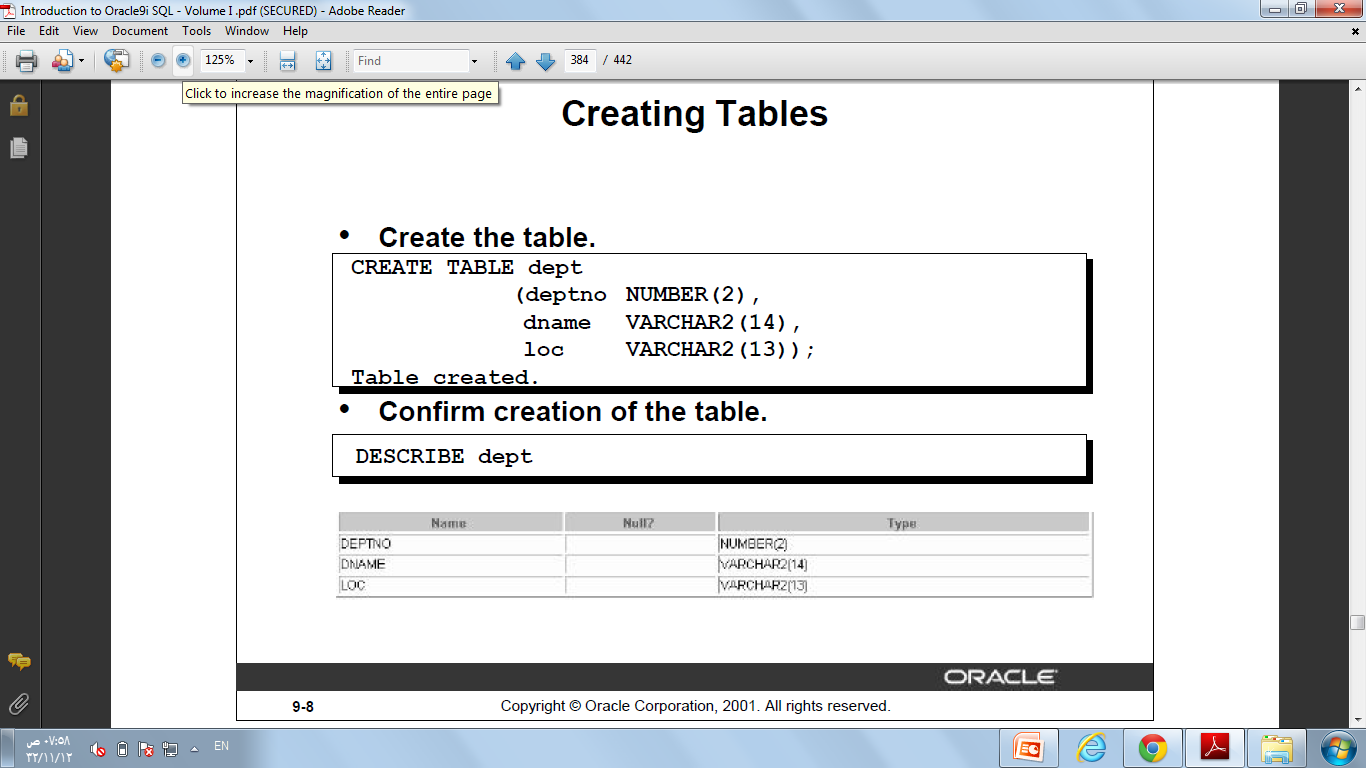 The ALTER TABLE Statement
Use the ALTER TABLE statement to:
• Add a new column
• Modify an existing column
• Define a default value for the new column
• Drop a column
The ALTER TABLE Statement: Syntax
Use the ALTER TABLE statement to add, modify or drop columns.
ALTER TABLE table
          ADD (column datatype [DEFAULT expr]
                    [, column datatype]...);
ALTER TABLE table
         MODIFY (column datatype [DEFAULT expr]
                      [, column datatype]...);
ALTER TABLE table
              DROP COLUMN   column;
The ALTER TABLE Statement: Syntax
The ALTER TABLE Statement: Example (Add)
Use the ADD clause to add columns.
                 ALTER TABLE dept80
                   ADD (job_id VARCHAR2(9));
       
•Note That 
You cannot specify where the new column appear The new column becomes the last column directly.
If the table already contains rows when the new column added, then the new column is initialized to NULL (as in this example) or  default value (if specified) for all the rows
The ALTER TABLE Statement: Example (Add)
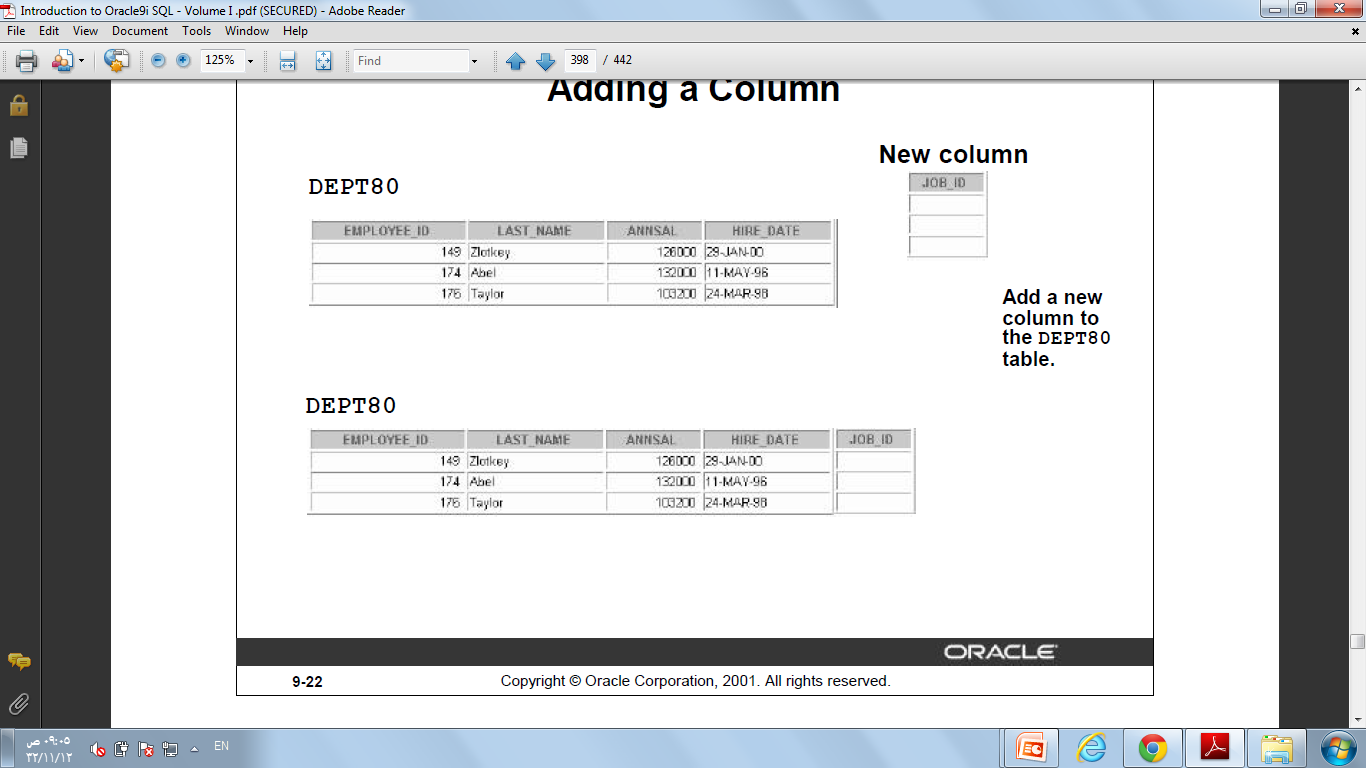 The ALTER TABLE Statement: Example (Modify)
You can change a column’s data type, size, and 
    default value.
	
ALTER TABLE dept80
          MODIFY (last_name VARCHAR2(30));
   

Note That:
A change to the default value affects only subsequent insertions to the table
You can decrease the width of a column only if the column contains only null values or if the table has no rows.
You can change the data type only if the column contains null values.
The ALTER TABLE Statement: Example (DROP)
Use the DROP COLUMN clause to drop columns you no longer need from the table.
	ALTER TABLE dept80
          DROP  COLUMN   job_id; 
• Note that:
The column may or may not contain data.
Using the ALTER TABLE statement, only one column can be dropped at a time.
The table must have at least one column remaining in it after it is altered.
Once a column is dropped, it cannot be recovered
Dropping a Table
• All data and structure in the table is deleted.
• You cannot roll back the DROP TABLE statement.

DROP TABLE  dept80;
Truncating a Table
• The TRUNCATE TABLE statement:
Removes all rows from a table
Releases the storage space used by that table

TRUNCATE  TABLE  detail_dept;

•Note That
You cannot roll back row removal when using  TRUNCATE.
Alternatively, you can remove rows by using the DELETE statement. (Later)
If the table is the parent of a referential integrity constraint, you cannot truncate the table. Disable the constraint before issuing the TRUNCATE statement.
Exersises
. Create the DEPT table based on the following table instance chart. Place the syntax in a script called lab_1.sql, then execute the statement in the script to create the table.


 


Confirm that the table is created.
Modify the DEPT table to allow for longer employee last names. Confirm your modification
Empty the table.